Metodický pokyn
Hra je určená pro dvě družstva nebo dva žáky – červené x modré
Po kliknutí na tlačítko s číslicí se zobrazí otázka, s otázkou se zároveň zobrazí napovídající písmeno správné odpovědi. 
Po kliknutí na tlačítko „odpověď“ se zobrazí správná odpověď. 
Kliknutím na domeček se vrátíte zpět k základnímu trojúhelníku. 
Po návratu zpět se tlačítko automaticky zbarví šedě. 
Při špatné odpovědi necháváme políčko šedé. 
Při správné odpovědi klikneme opět na políčko – jednou nebo dvakrát – podle požadované barvy /jedno kliknutí barva červená, dvě kliknutí barva modrá/
Družstvo si může vybrat i šedé políčko - při výběru šedého políčka zadává vyučující náhradní otázku. 

Cílem hry je spojit 3 strany trojúhelníku.
1
1
1
1
2
2
2
3
3
3
2
3
4
5
5
5
4
4
4
5
6
6
6
6
9
9
7
7
7
7
8
8
8
8
9
9
10
10
10
10
11
11
11
11
12
12
12
12
13
13
13
14
14
14
14
15
13
15
15
15
17
17
19
19
20
18
17
18
20
19
21
16
16
16
17
18
19
20
16
18
20
21
21
21
25
25
22
25
26
26
26
28
28
22
22
22
23
23
23
24
24
24
25
26
27
28
28
23
27
27
24
27
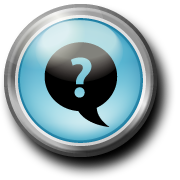 E
1
What‘s the name of the British Queen?
Elizabeth II
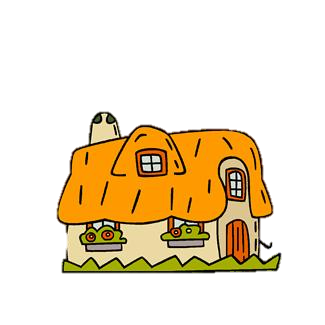 Měřím čas
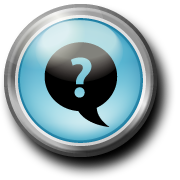 ESWNI
2
Name four British countries.
England, Scotland, Wales, Northern Ireland
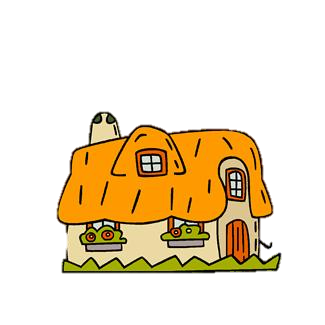 Měřím čas
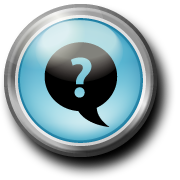 W
3
Where is Cardiff?
Wales
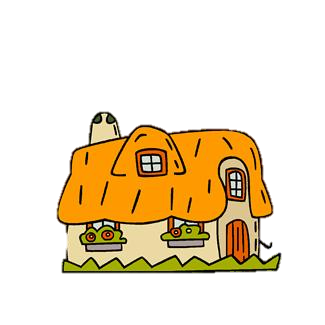 Měřím čas
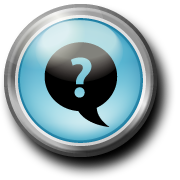 BO
4
Who is the American President?
Barack Obama
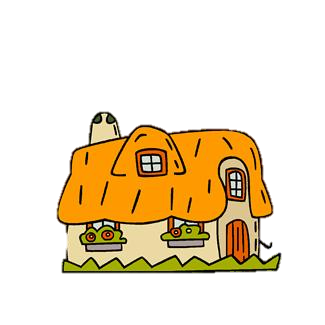 Měřím čas
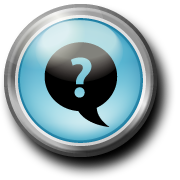 WH
5
Where does the American President live?
White House
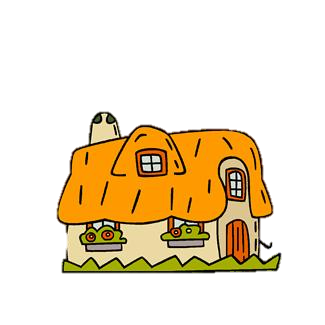 Měřím čas
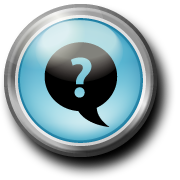 BP
6
Where does the British Queen live?
Buckingham Palace
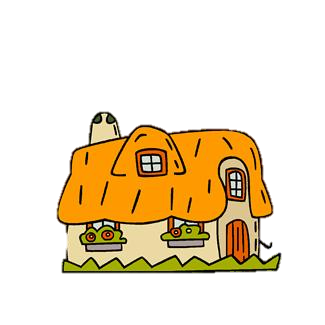 Měřím čas
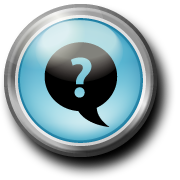 S
7
Where is Edinburgh?
Scotland
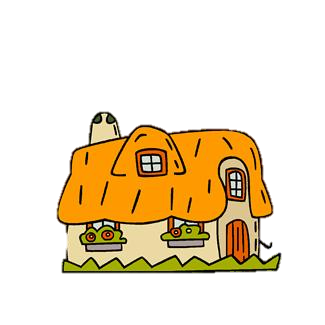 Měřím čas
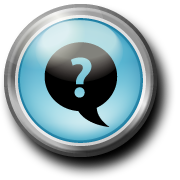 NF
8
What‘s the name of the huge American waterfall?
Niagara Falls
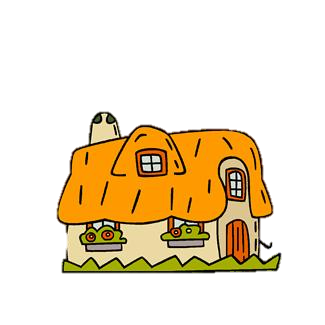 Měřím čas
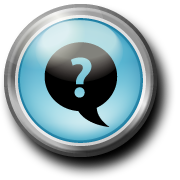 F
9
How many states are there in the USA?
fifty
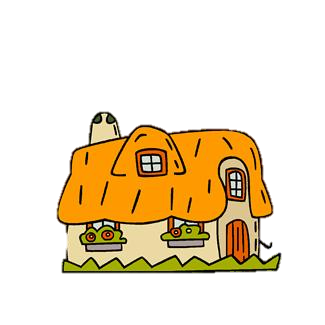 Měřím čas
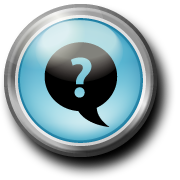 L
10
What city is the capital of the UK?
London
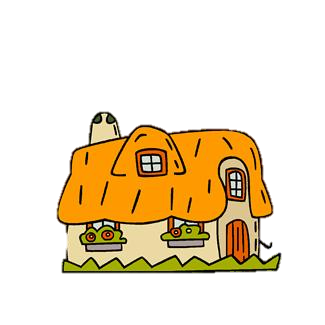 Měřím čas
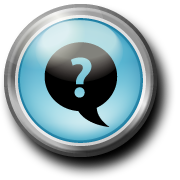 WCC
11
What can you see in Dover?
white chalk cliffs
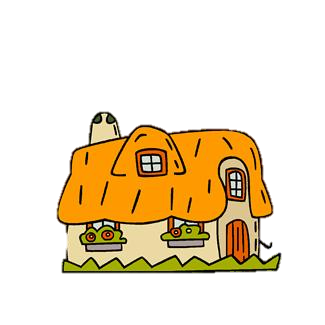 Měřím čas
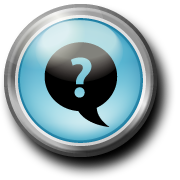 CO
12
Name the oldest university towns.
Cambridge, Oxford
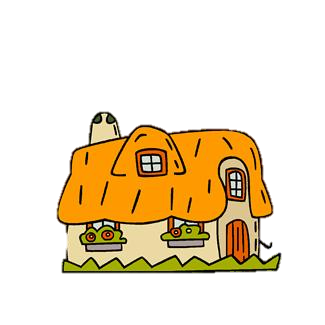 Měřím čas
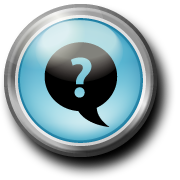 NY
13
What American city is called The Big Apple?
New York
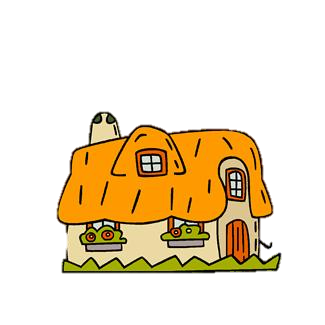 Měřím čas
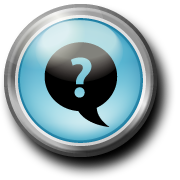 W
14
What city is the capital of the USA?
Washington, D.C.
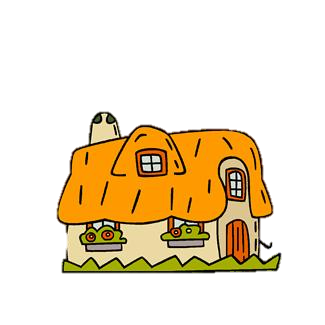 Měřím čas
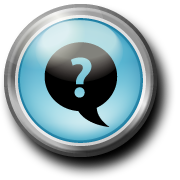 R
15
What is the colour of double-decker buses in London?
red
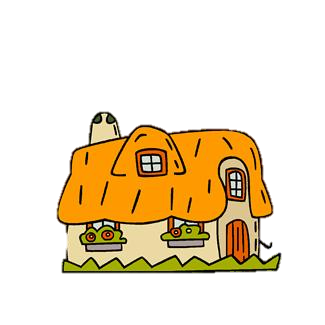 Měřím čas
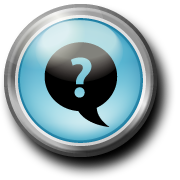 A
16
What is the biggest state of the USA?
Alaska
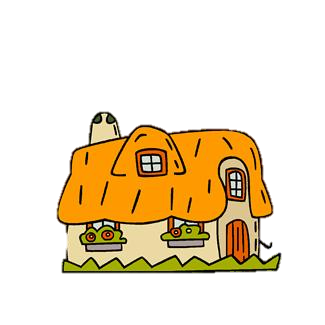 Měřím čas
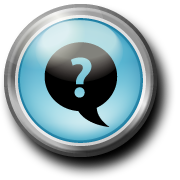 B
17
What city is the capital of Northern Ireland?
Belfast
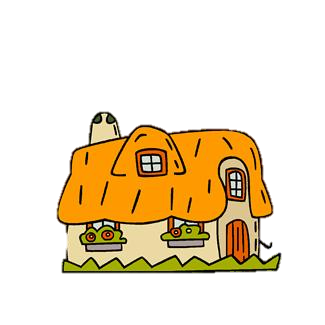 Měřím čas
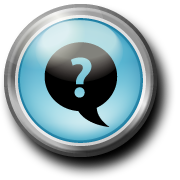 F
18
How many children has Queen Elizabeth II got?
four
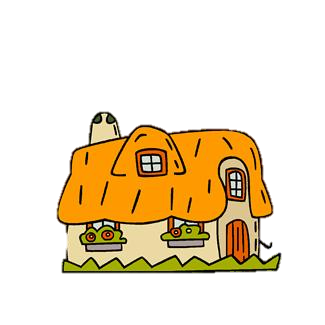 Měřím čas
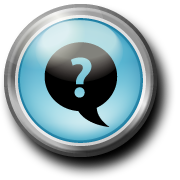 UJ
19
What is the name of the British flag?
Union Jack
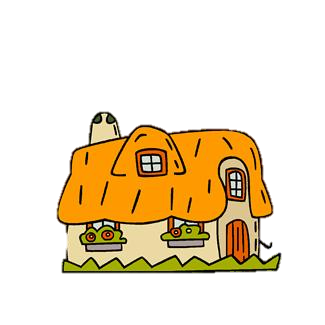 Měřím čas
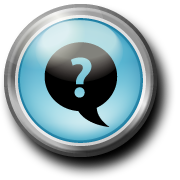 RI
20
What is the smallest state of the USA?
Rhode Island
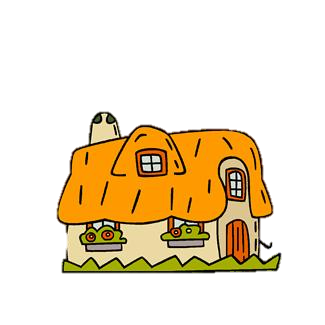 Měřím čas
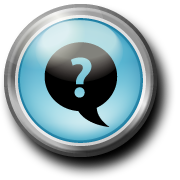 C
21
What American city is called the Windy City?
Chicago
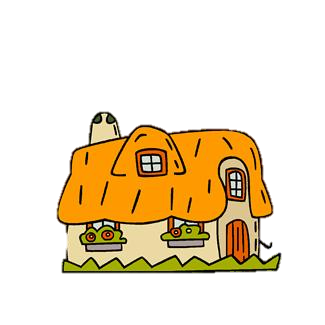 Měřím čas
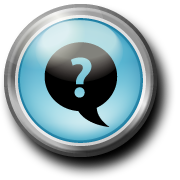 LA
22
What American city is the home of the film?
Los Angeles
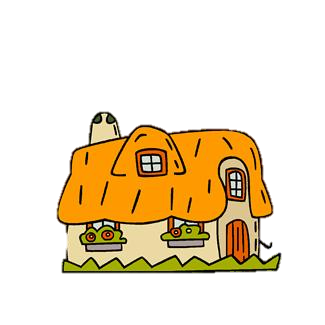 Měřím čas
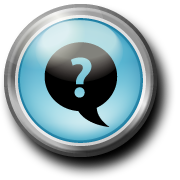 AS
23
What is California?
an American state
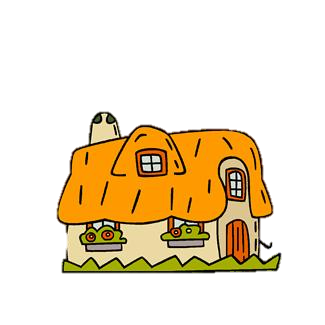 Měřím čas
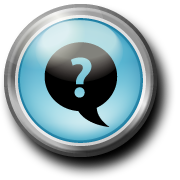 C
24
What city is the capital of Wales?
Cardiff
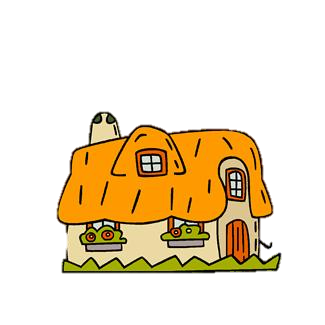 Měřím čas
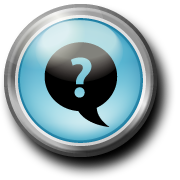 NA
25
Where is the USA?
Northern America
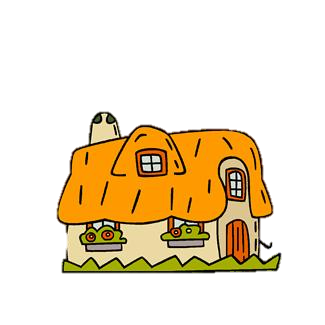 Měřím čas
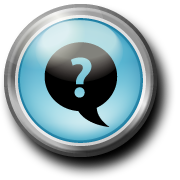 F
26
How many stars are there on the American flag?
fifty
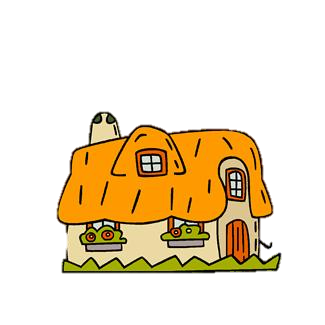 Měřím čas
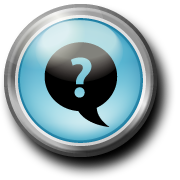 W
27
Where is the White House?
Washington, D.C.
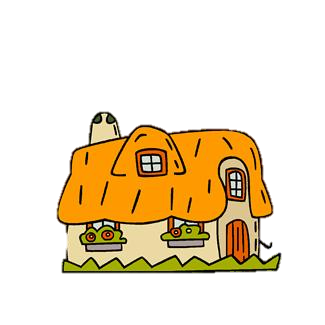 Měřím čas
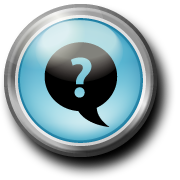 NY
28
Where is the Statue of Liberty?
New York
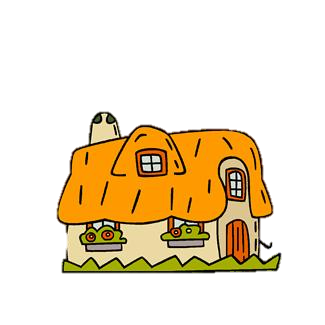 Měřím čas
Použité zdroje:

Všechny obrázky čerpány :  http://office.Microsoft.Com